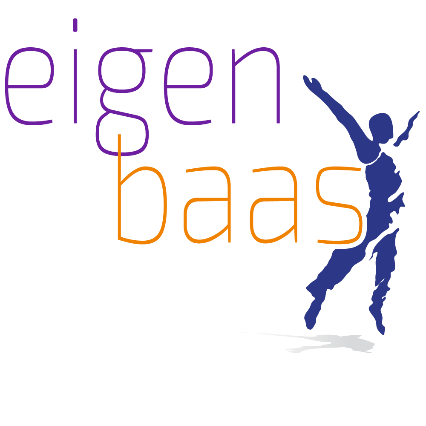 Welkom
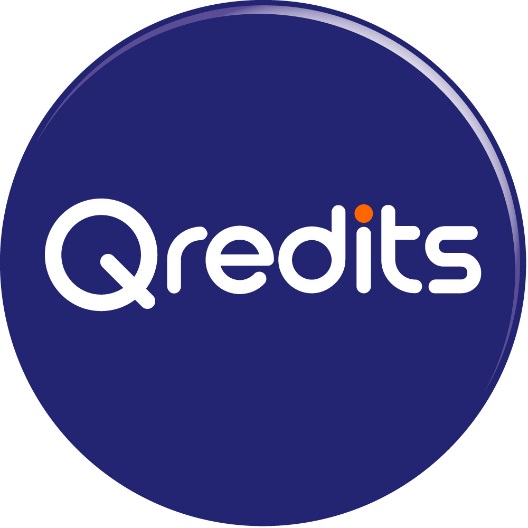 Inloggen
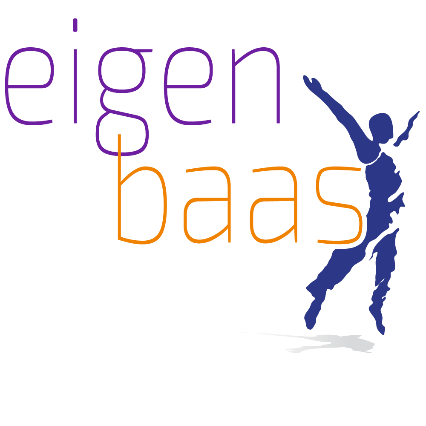 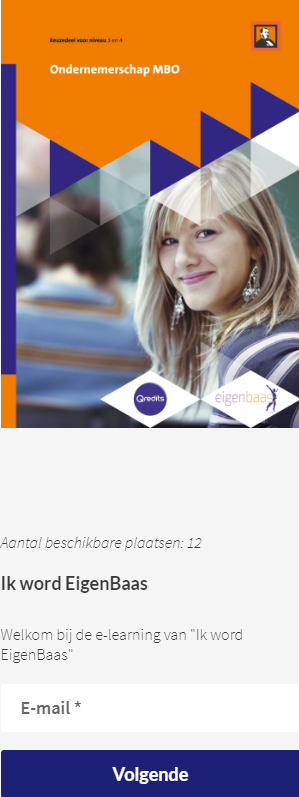 Ga naar https://eigenbaas.flowsparks.com/event/42A42B1920
Inloggen
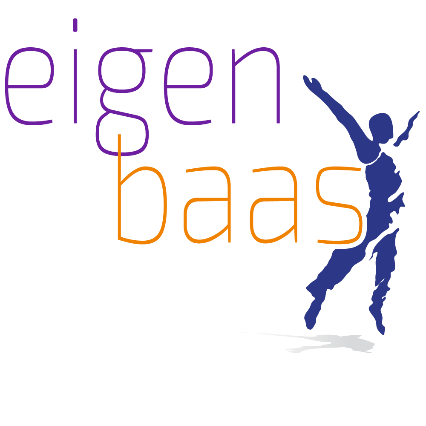 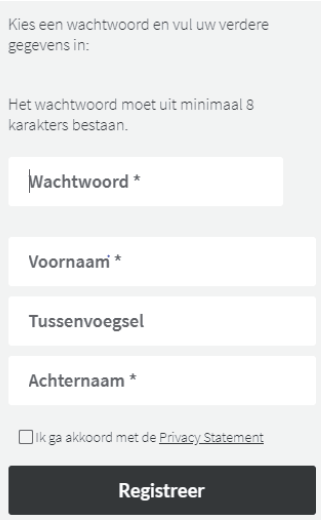 2. De bedrijfseigenaar registreert 
	!! ÉÉN PER GROEP !!
Inloggen
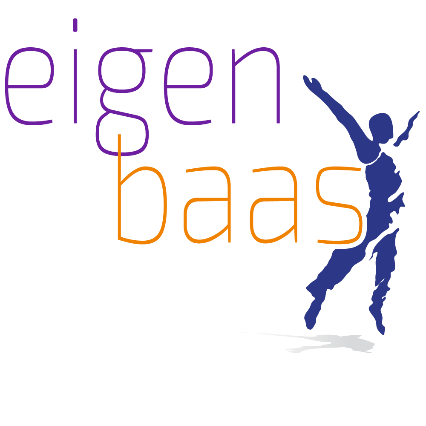 3. Inloggen op de e-learning via: https://eigenbaas.flowsparks.com/
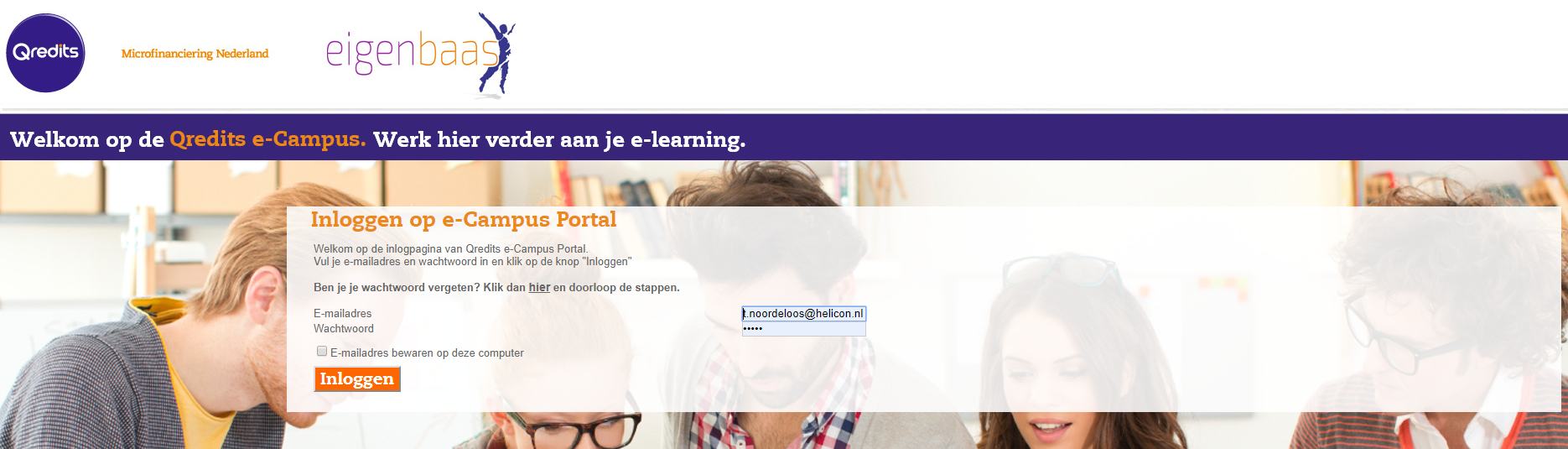 Let’s start!
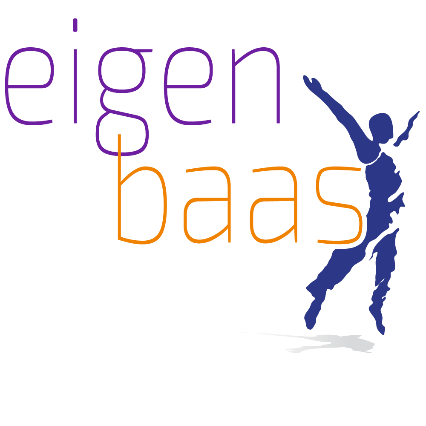 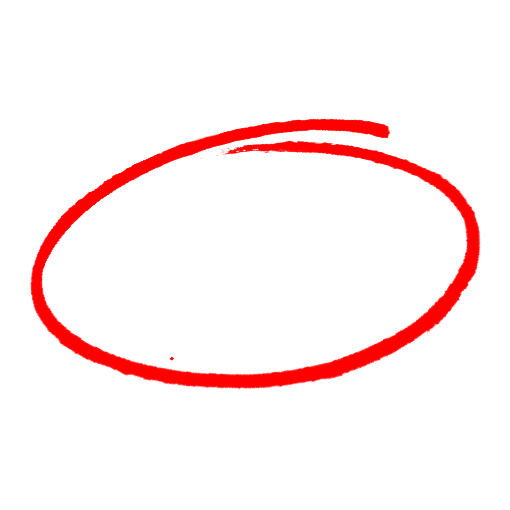 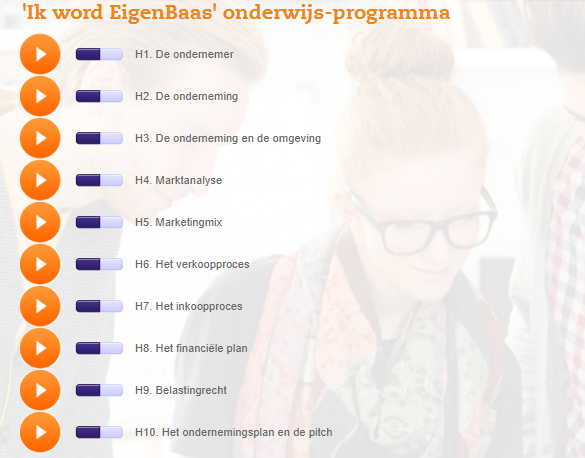